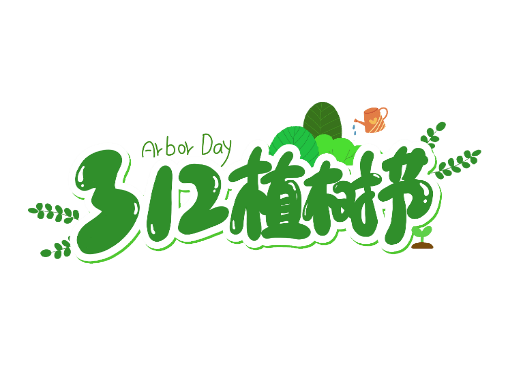 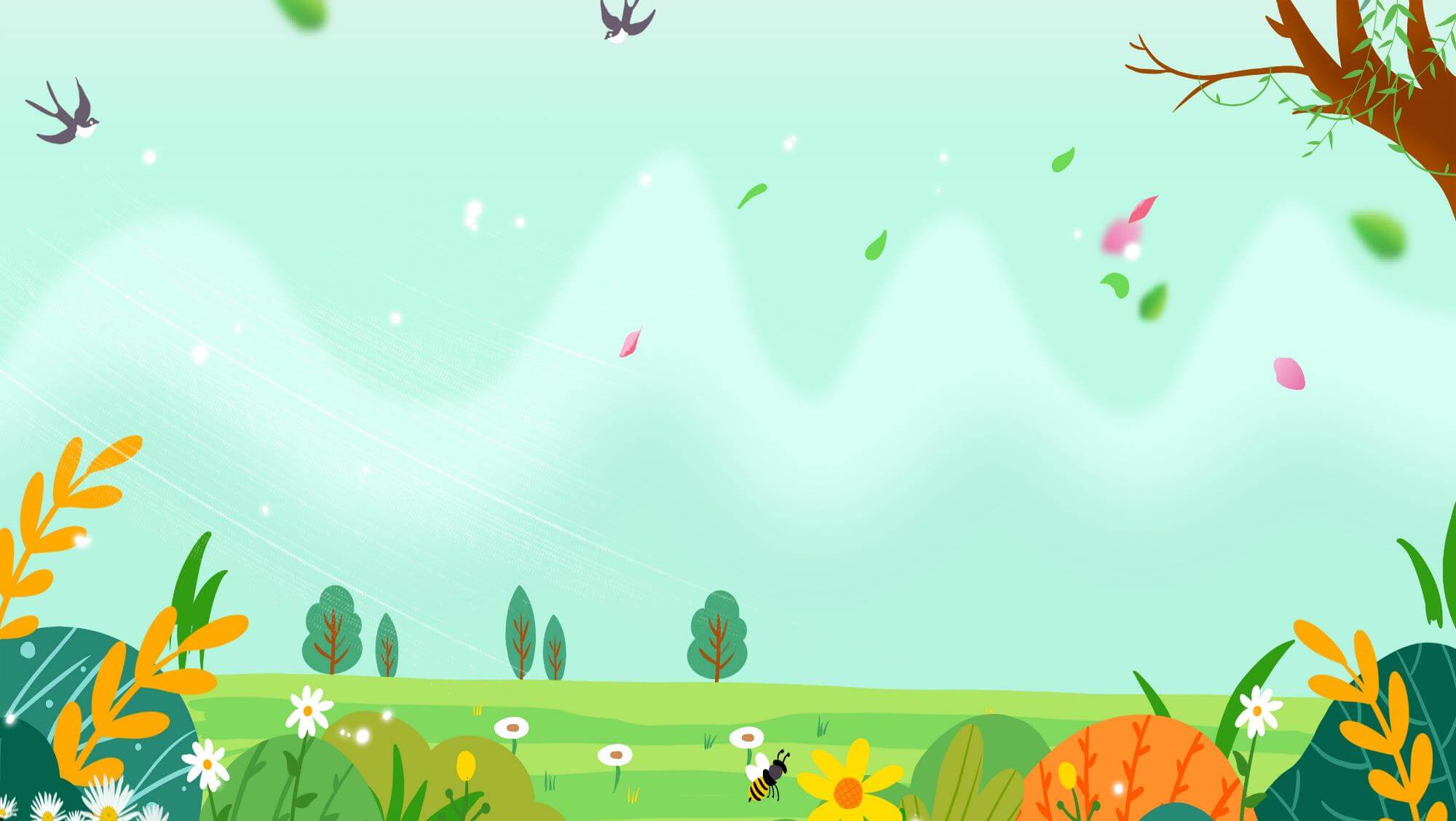 我给小树浇浇水
我给小树浇浇水
(幼儿园植树节活动方案)
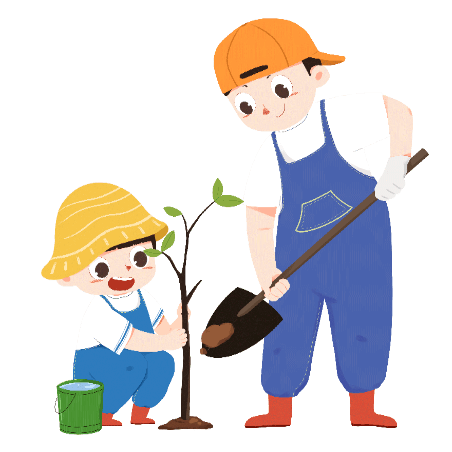 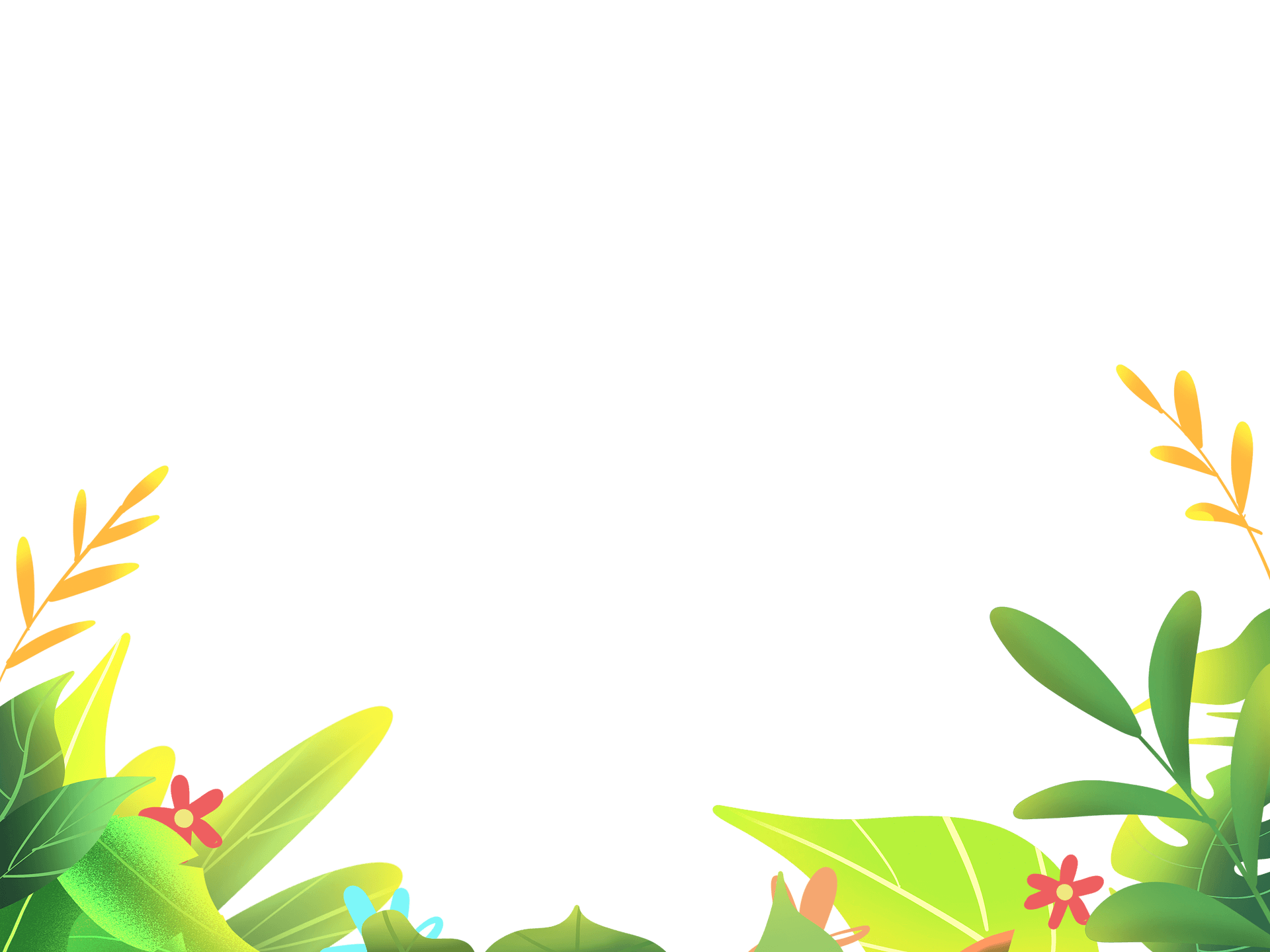 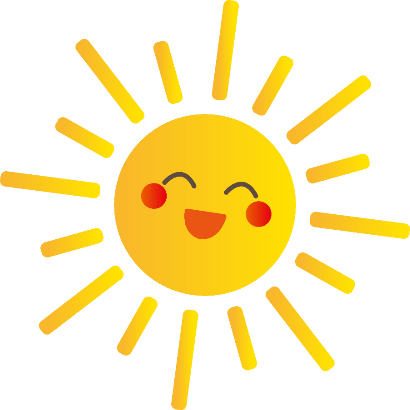 02
03
01
活动准备
活动流程
活动介绍
https://www.ypppt.com/
目 录Contents
PART 01
活动介绍
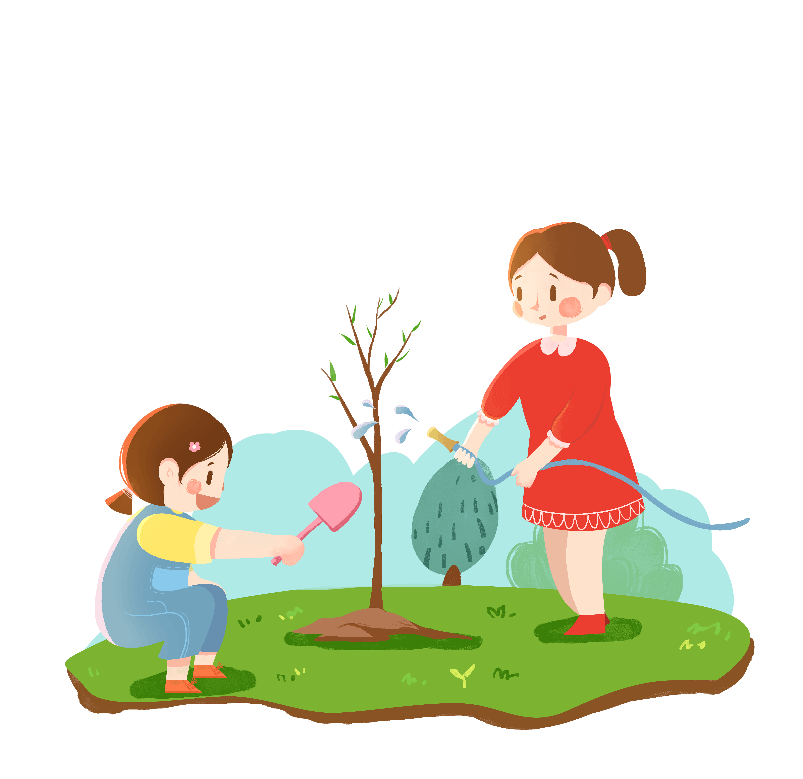 活动背景
早春三月，草长鹰飞间，冬天的寒意还未褪尽，春天带着绿色的气息向我们走来，春风吹绿了枝头上的嫩芽，吹绿了地上的小草，也吹动了幼儿园孩子们的热情。

为了在孩子们的心里播撒下绿色的希望，让他们在保护自然中亲身体验劳动的乐趣，感受美化环境的意义，获得更多亲近春天的快乐体验，幼儿园于3月11日组织全园的小朋友进行了一次以“我为小树浇浇水”为主题的护绿活动
活动时间
活动场地
活动形式
认领小树，挂上祈愿卡，给小树浇水。
中心花园
3月11日上午9:30——11:00
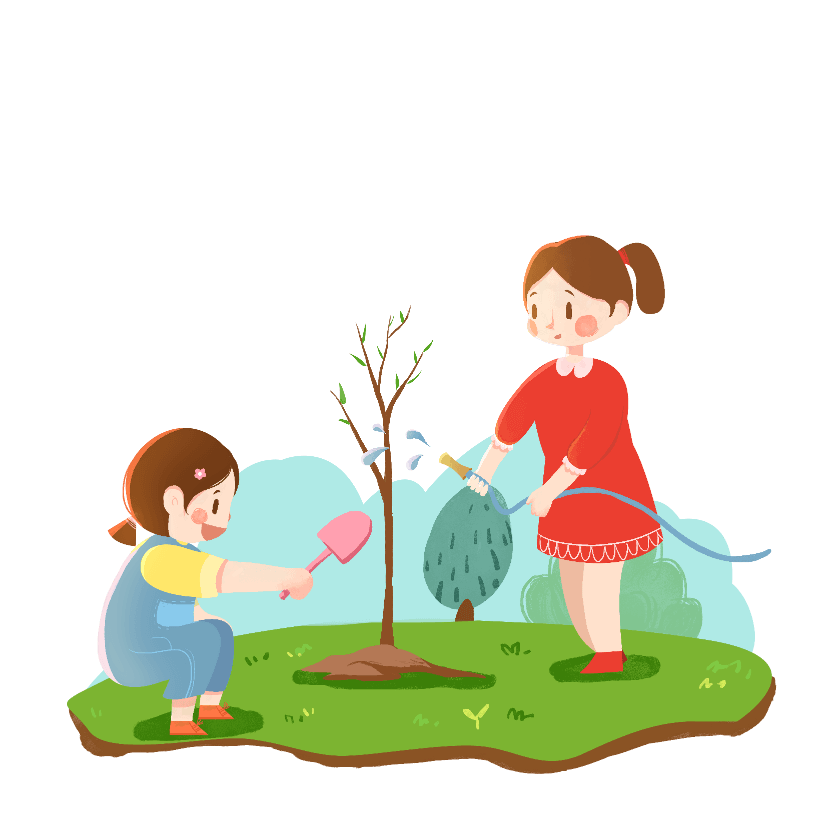 活动目标
保护环境
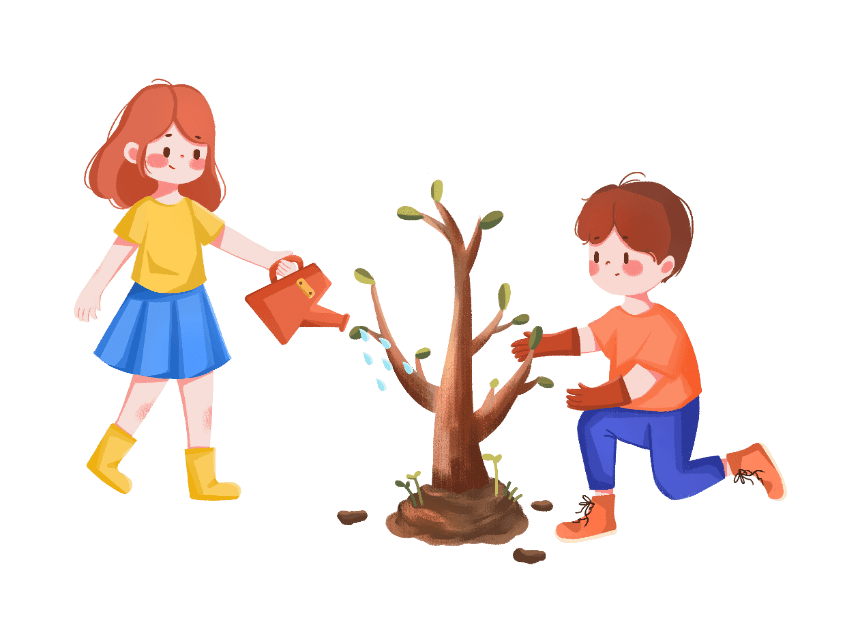 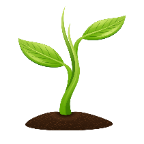 从小爱护花木、保护环境，知道了小树、花草是我们人类的朋友
学习合作
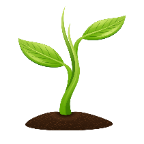 能够愉快的参加活动，在活动中遵守规则，学习与他人合作。
责任感
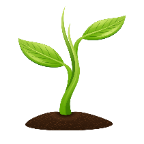 感受大自然、周围环境的美好，初步建立保护环境的责任感。
PART 02
活动准备
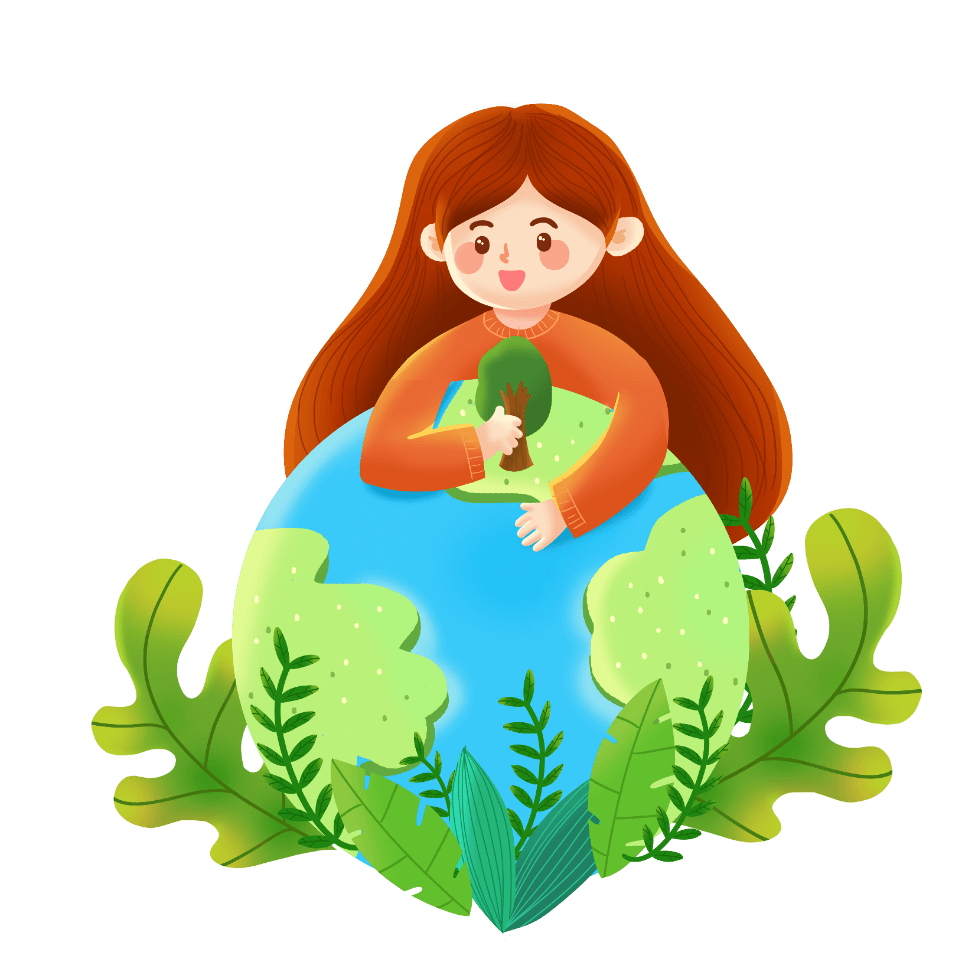 01
3月9日带领级部主班教师勘测活动路线，挖掘路途中的教育资源，并进行绿化场地的划分和调查水源。
02
3月10下午通知家长给幼儿穿一双可防水的运动鞋
[Speaker Notes: https://www.ypppt.com/]
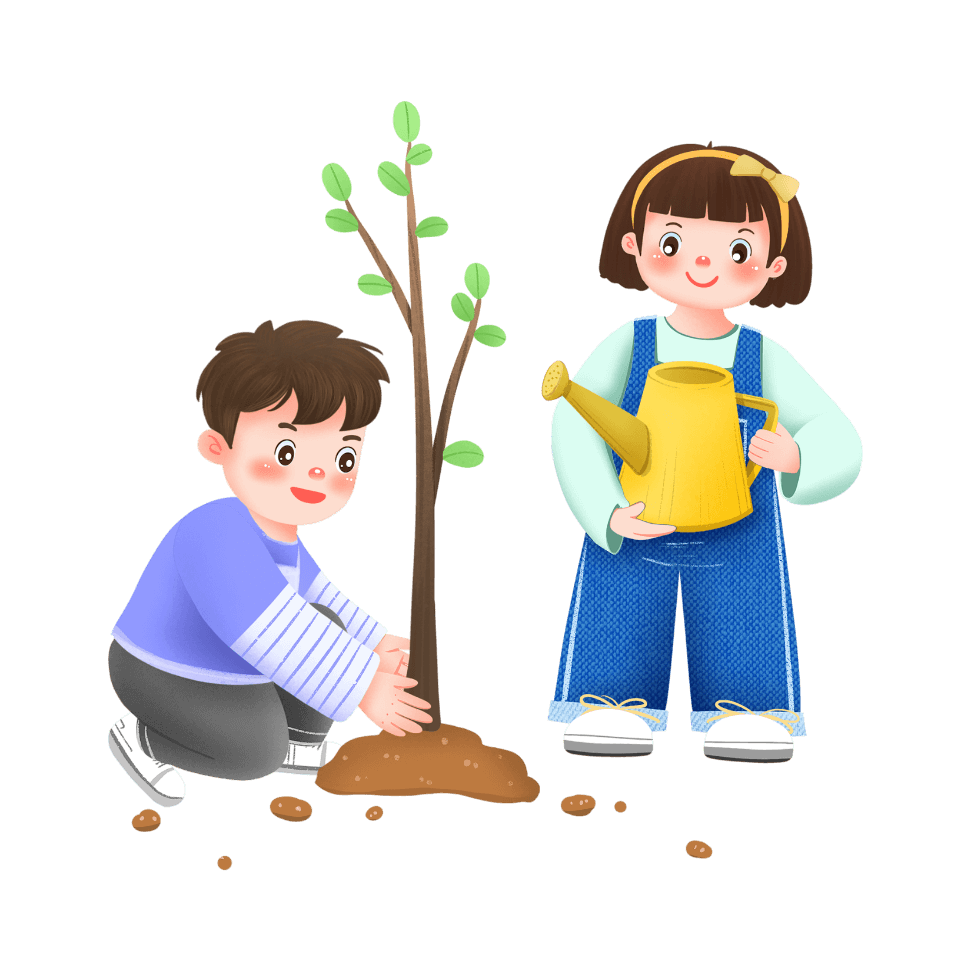 03
本周区域中幼儿制作护树卡、祈愿卡、爱心卡，把对小树的祝福以画的方式表现出来，并塑封。
04
向家长发出倡议，帮助幼儿了解树木和人类的关系，植树的意义。
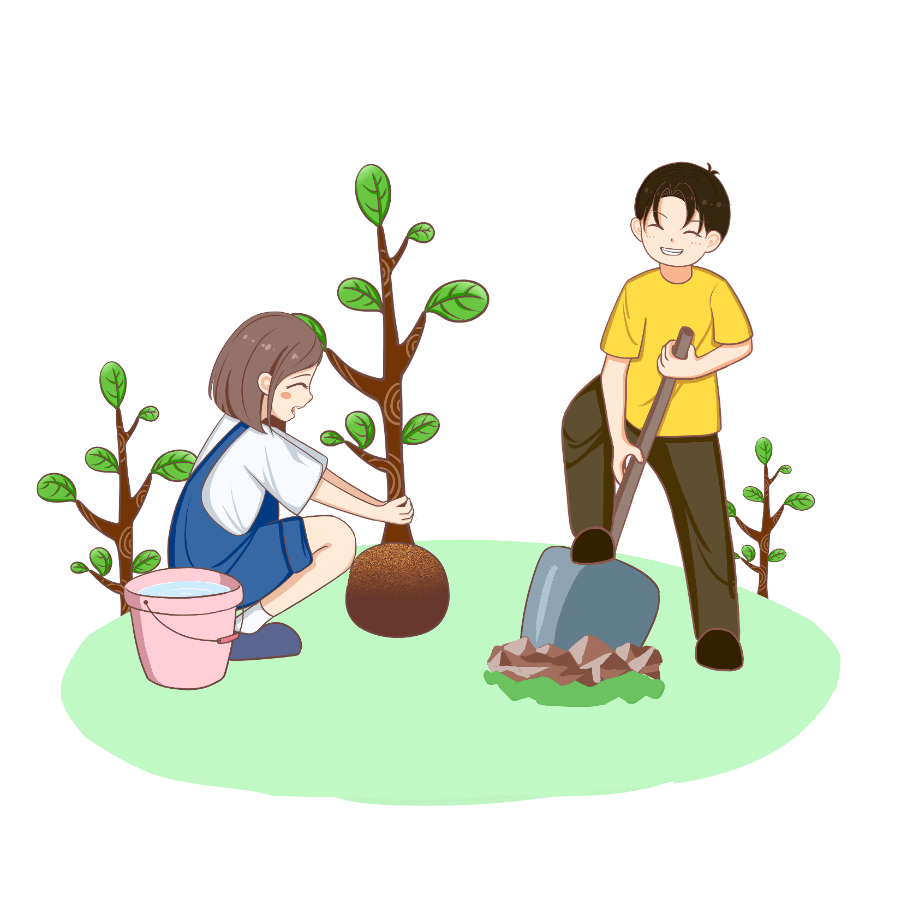 05
各班自备大水桶一个，
小水桶幼儿人手一个。
各项人员安排：主持人—韩XX  摄像—梁X，照相—班内保育老师，提水—两名男教师。
06
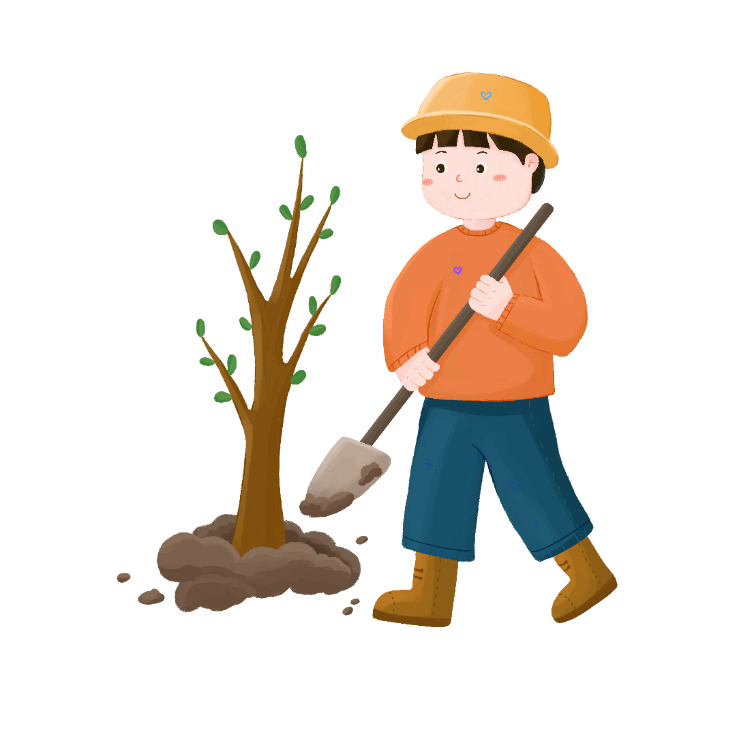 07
保育教师随身携带创可贴和纱布等医疗用品，以备应急处理，教师每人携带卫生纸 。
PART 03
活动流程
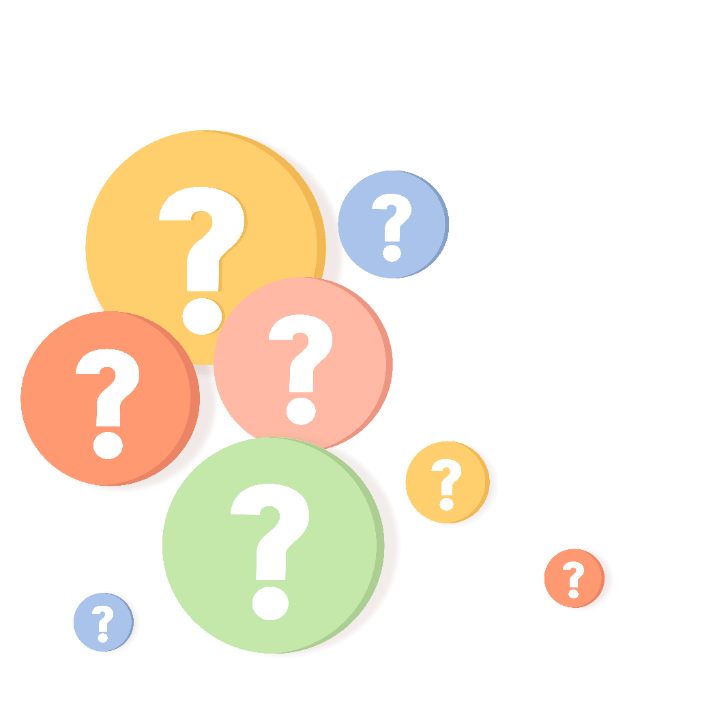 你知道三月十二日是什么节吗？

（植树节） 你认识哪些树木？
——引导幼儿说各种树木的名称

你知道树木有什么作用吗？ 
——告诉幼儿树木可以制作家具、打门窗、结水果；还可以美化环境，净化空气
第1项
第2项
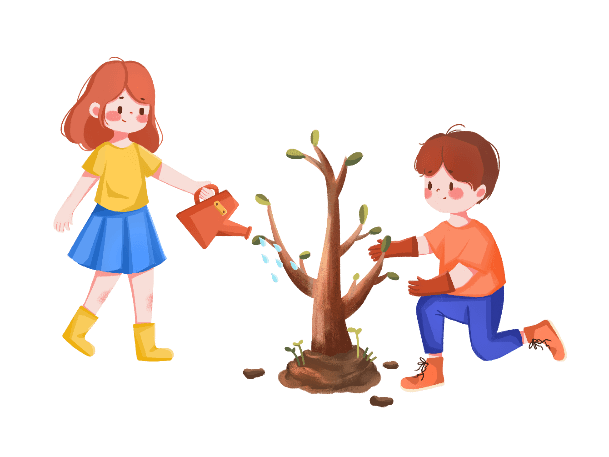 “绿色小卫士”
进场活动
讲解植树节的来历，活动开始
要求班级分四列纵队，面朝旗杆按照班级顺序从西往东依次站好
把这一天定为植树节，一是为了纪念一贯重视和倡导植树造林的孙中山先生（3月12日是孙中山先生逝世纪念日。另外，3月12日刚好是惊蛰之后，春分之前，对全国来说，这时候植树是最适宜的
第3项
第5项
第4项
主持人
讲解
发出倡议
活动开始
主持人给小朋友介绍种树的意义，讲解护绿爱树的重要性。
各级部长向大家发出倡议：“爱护小树，从我做起，从现在做起……”。
分大中小级部进行植树节活动
教师带领幼儿进入浇水区域，负责教师给幼儿讲解活动顺序和活动要求。提醒幼儿在植树过程中注意同伴间的分工与合作，并进行安全教育。
01
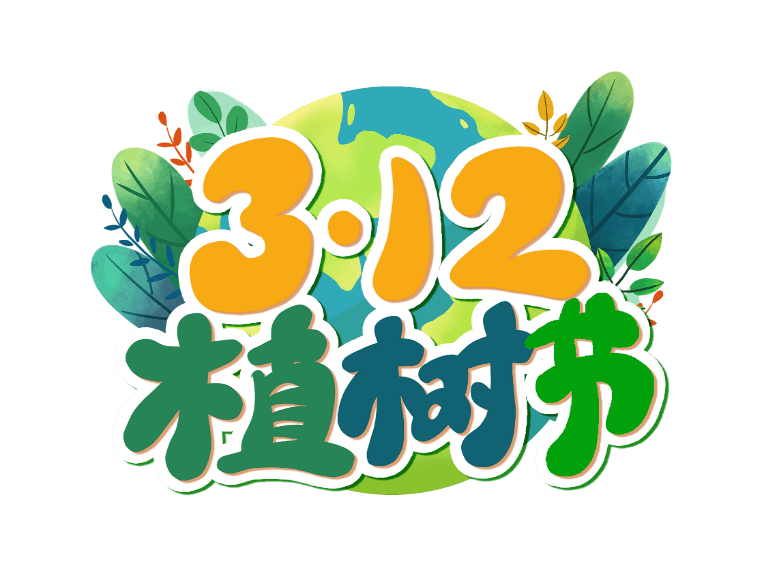 活动顺序：到达绿化场地——为小树祈愿祝福赠送
护树卡——给小树浇水——和小树合影。
02
03
在班级绿化场地内活动，不要擅自离开集体
认领小树，教师带领幼儿把“护树卡”“ 爱心卡” 
“祈愿卡”挂在树上，和大树拥抱、与小树牵手。
04
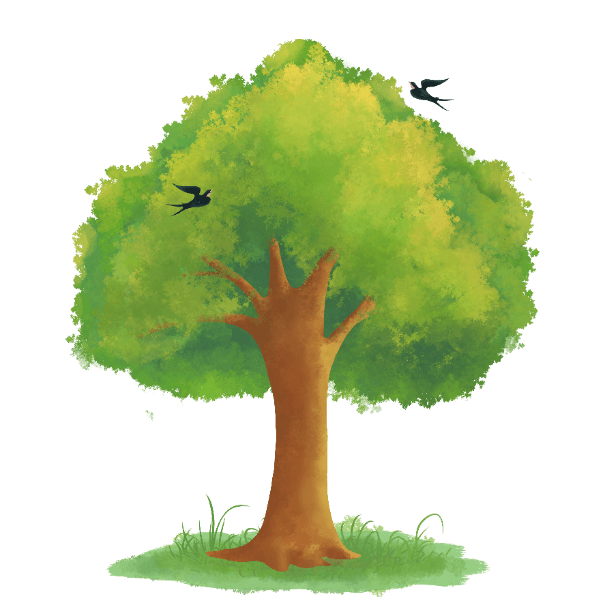 水要少装一点，因为小树水喝多了，也要生病的。
01
04
和小树合影留念。
取水时不能拥挤，要按照先后顺序
02
05
捡拾垃圾、整理工具
提水和返回的路线要明确，
以免孩子冲撞
03
06
评选“绿色小卫士”。
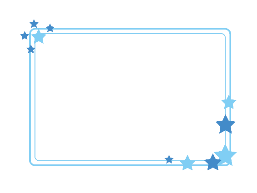 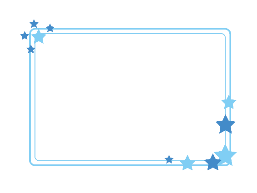 风险
如果当天出现降雨情况，就提前通知志愿者们取消当天活动并推迟至次日
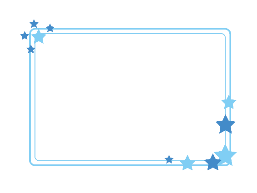 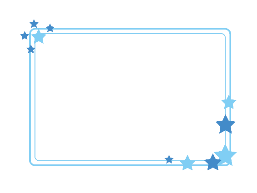 预测
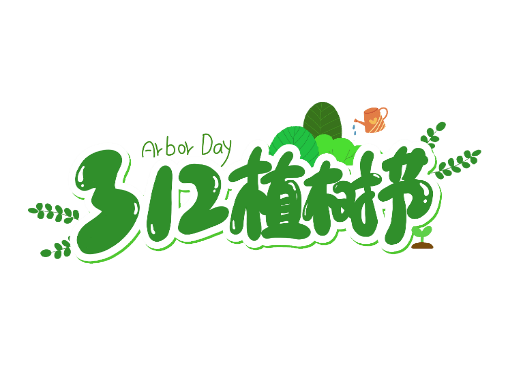 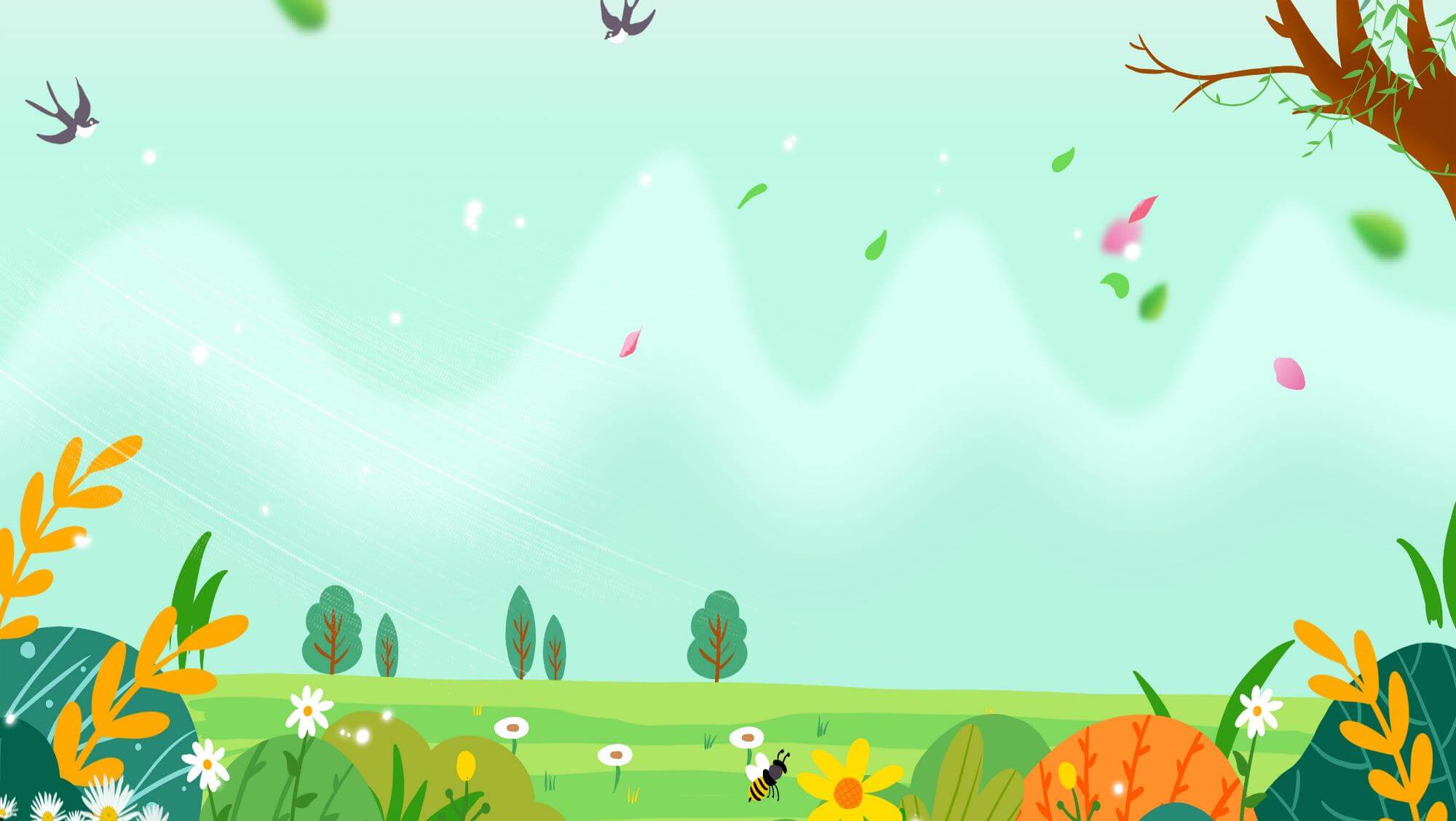 我给小树浇浇水
我给小树浇浇水
(幼儿园植树节活动方案)
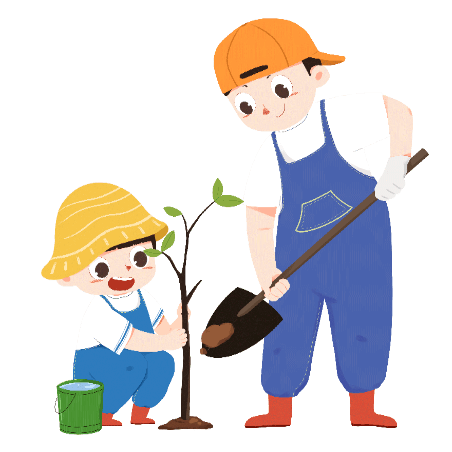 节日PPT模板 http://www.ypppt.com/jieri/
更多精品PPT资源尽在—优品PPT！
www.ypppt.com
PPT模板下载：www.ypppt.com/moban/         节日PPT模板：www.ypppt.com/jieri/
PPT背景图片：www.ypppt.com/beijing/          PPT图表下载：www.ypppt.com/tubiao/
PPT素材下载： www.ypppt.com/sucai/            PPT教程下载：www.ypppt.com/jiaocheng/
字体下载：www.ypppt.com/ziti/                       绘本故事PPT：www.ypppt.com/gushi/
PPT课件：www.ypppt.com/kejian/
[Speaker Notes: 模板来自于 优品PPT https://www.ypppt.com/]